Classroom Management
With Montana Loibl and Aubrey Wolfe
Topics that Effect Classroom Management
Disruptive Students
Talking
Cell Phones/Laptop/Tablet
Eating/Fidget/Distracting Noise
Crying
Farting
Students Not In Your Class
Other Ideas?
Rude and Antagonistic Students
Classroom Environment
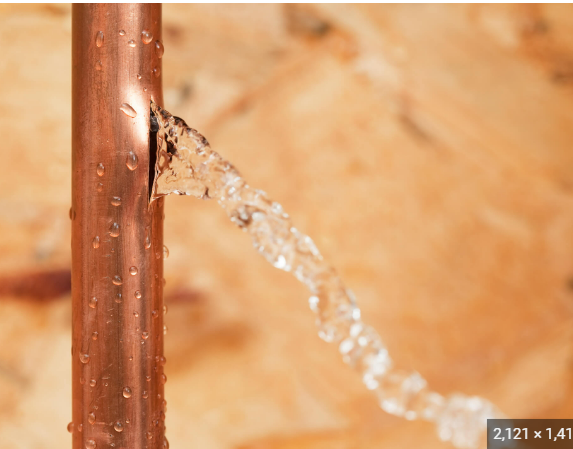 Construction Outside the Classroom
Pipe Burst
Fire/Tornado Drill
Snake
Bugs
Emergency
Conceal and Carry Policy
Campus Police: (316)-978-3450
Final Thoughts
Thank you for coming!